Comparison of human exposure modeling using fine-scale CMAQ PM2.5 from Baltimore DISCOVER-AQ evaluation
Janet M. Burke, Yadong Xu, K. Wyat Appel, Shawn J. Roselle
US EPA ORD National Exposure Research Laboratory
CMAS Conference, October 25, 2016
Background and Objectives
Human exposure model results can potentially be improved using air quality modeling
Greater spatial and/or temporal resolution of air pollutant concentration fields
Evaluation of CMAQ v5.1 for the Baltimore DISCOVER-AQ study during July 2011 compared 12, 4 and 1 km grid-cell resolutions 
Significant improvement in model performance for 4 vs. 12 km simulations compared to measurements
Small change in model performance between 4 and 1 km simulations
Performed case study to examine the impact of fine-scale CMAQ on human exposure model estimates of PM2.5 exposure variability
Applied SHEDS-PM (Stochastic Human Exposure and Dose Simulation for Particulate Matter) model 
Three different hourly PM2.5 concentrations as input
1
PM2.5 Concentration Data Sources
CMAQ v5.1 for July 2011 
1)  4x4 km domain (red)
2)  1x1 km domain (blue)
Hourly PM2.5 measurements
26 AQS sites during July 2011 (yellow dots) within 1x1 km domain
Baltimore
Washington, DC
2
Methods
Assign gridded CMAQ output to census tracts for human exposure model input
Used spatial allocator tool to assign CMAQ (4x4km and 1x1km) hourly PM2.5 concentrations to census tracts 




Only allocates attribute values spatially, not temporally; each hour had to be processed with census tract shapefiles separately
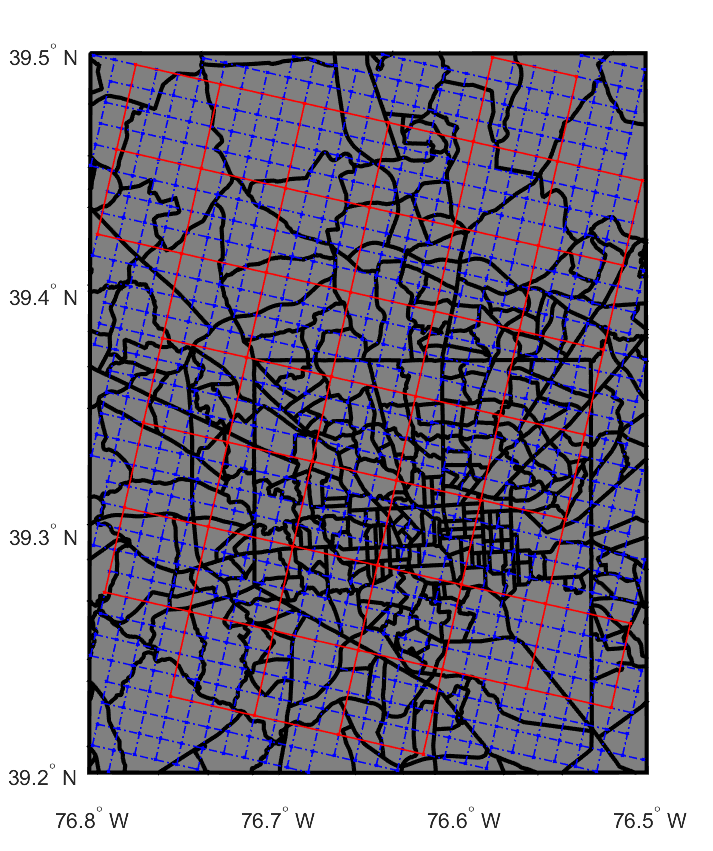 https://www.cmascenter.org/sa-tools/documentation/4.0/html/alloc.html
3
Methods
Spatially interpolate PM2.5 measurements to census tracts for human exposure model input
Used kriging of the AQS data to estimate hourly PM2.5 at census tracts 
Kriging - optimal interpolation method based on regression against observed values of surrounding data points, weighted according to space/time covariance values
Covariance model processed from the experimental covariance calculated directly from observed hourly PM2.5 at AQS sites 
Covariance=76.55*(0.22*exp(-3*r/14.4)*exp(-3*t/0.15)+0.78*exp(-3*r/720)*exp(-3*t/3.2))
	r = distance from the estimation point to the available data
	t = time difference
4
EXPOSURE
to
t1
Time
Methods
SHEDS-PM
Population-based human exposure model
Simulate PM exposures for representative individuals within geographic area
Stochastic
Characterize variability across population and within individuals over time
Exposure factors are input as distributions 
Individual time series of inhalation exposure
Calculate based on:
Input PM concentrations for each census tract
Time spent in different locations from activity diaries (e.g. outdoors, indoors, in vehicle) matched to individual
Randomly sampled exposure factors influencing PM levels
Account for PM conc. differences with worker commuting
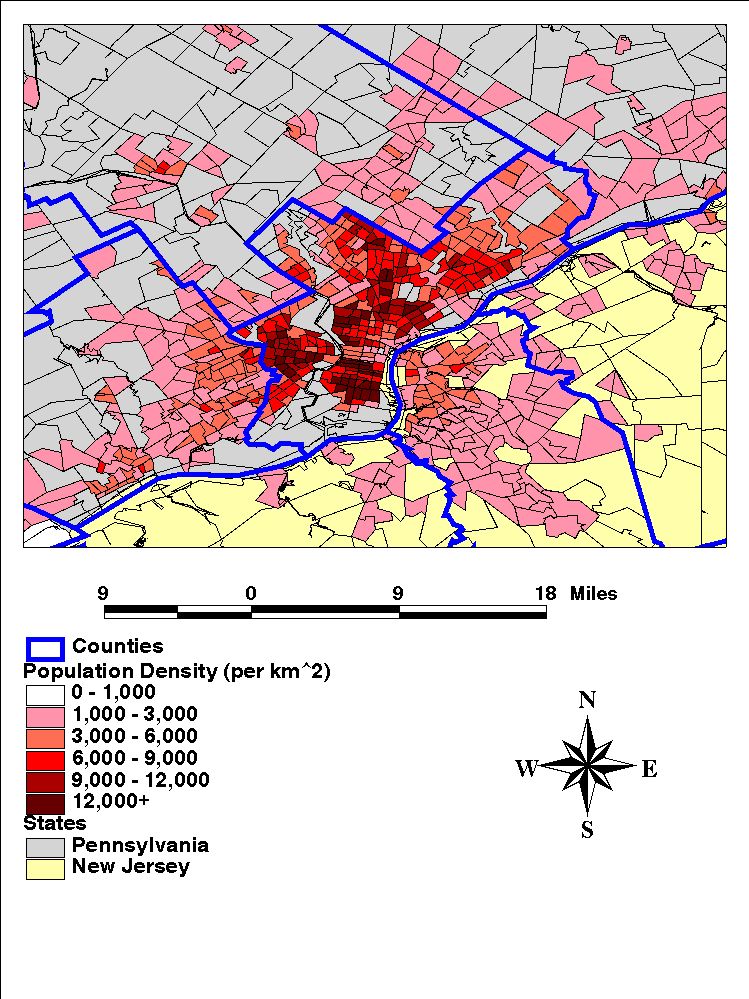 5
PM2.5 Concentrations – Modeled vs. Measured
Modeled PM2.5 (CMAQ, kriging) generally reflect observed temporal trends at AQS sites
  




Model performance across 26 AQS PM2.5 sites:
Hourly PM2.5 for AQS site in Baltimore (245100040)
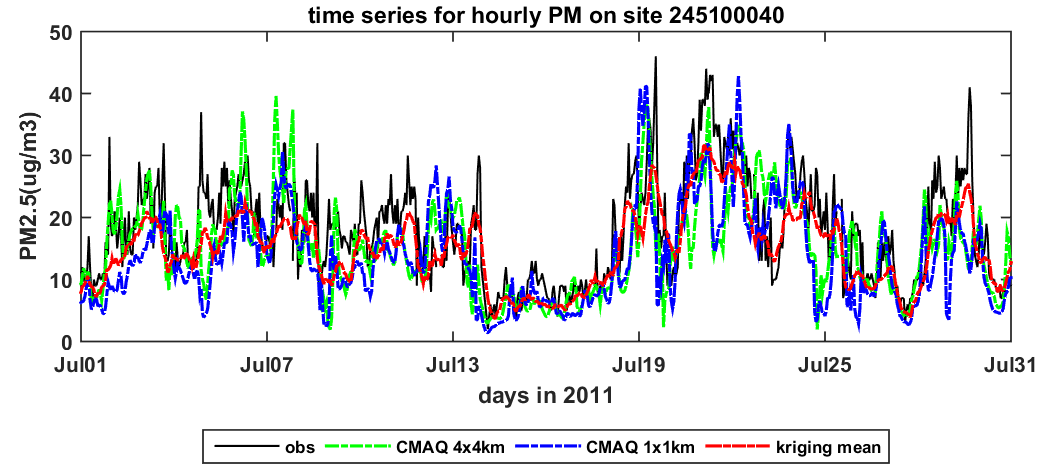 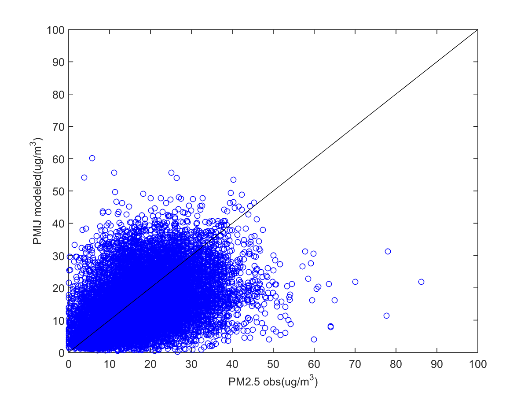 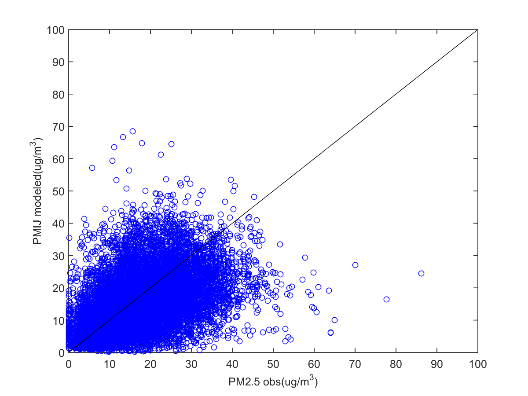 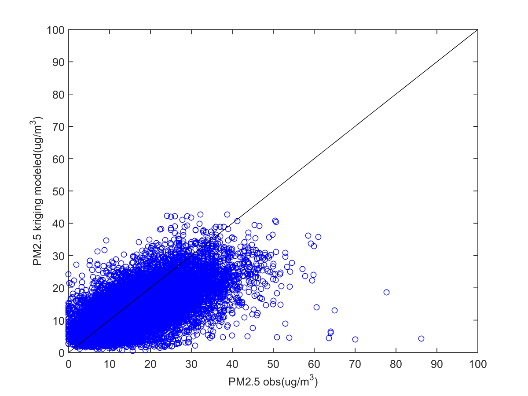 CMAQ 4x4km
CMAQ 1x1km
Kriging
Measured PM2.5
6
PM2.5 Concentrations – Modeled Data
Comparison of census tract hourly PM2.5 concentrations from CMAQ and kriging
CMAQ 1x1km generally lower than 4x4km
Kriging estimates are higher due to CMAQ under prediction of PM2.5
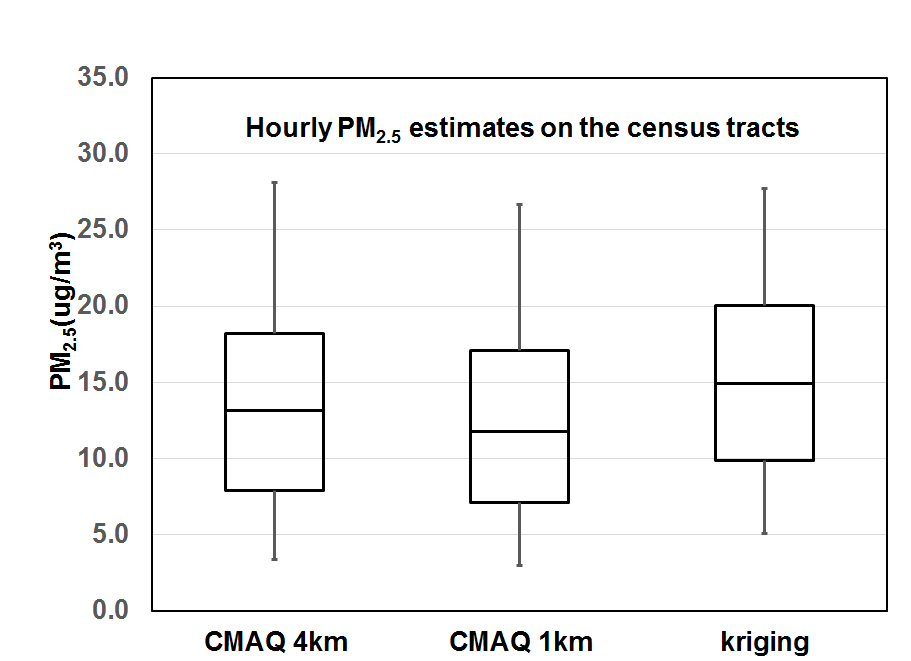 *N=1364 census tracts
7
PM2.5 Concentrations – Spatial Trends
Comparison of census tract average of hourly PM2.5 for July 2011
CMAQ grid resolution and limited monitoring sites impact spatial pattern of modeled PM2.5 concentrations
Fewer areas of higher PM2.5 concentrations (> 15 µg/m3) for CMAQ 1x1km
CMAQ 4x4km
CMAQ 1x1km
Kriging
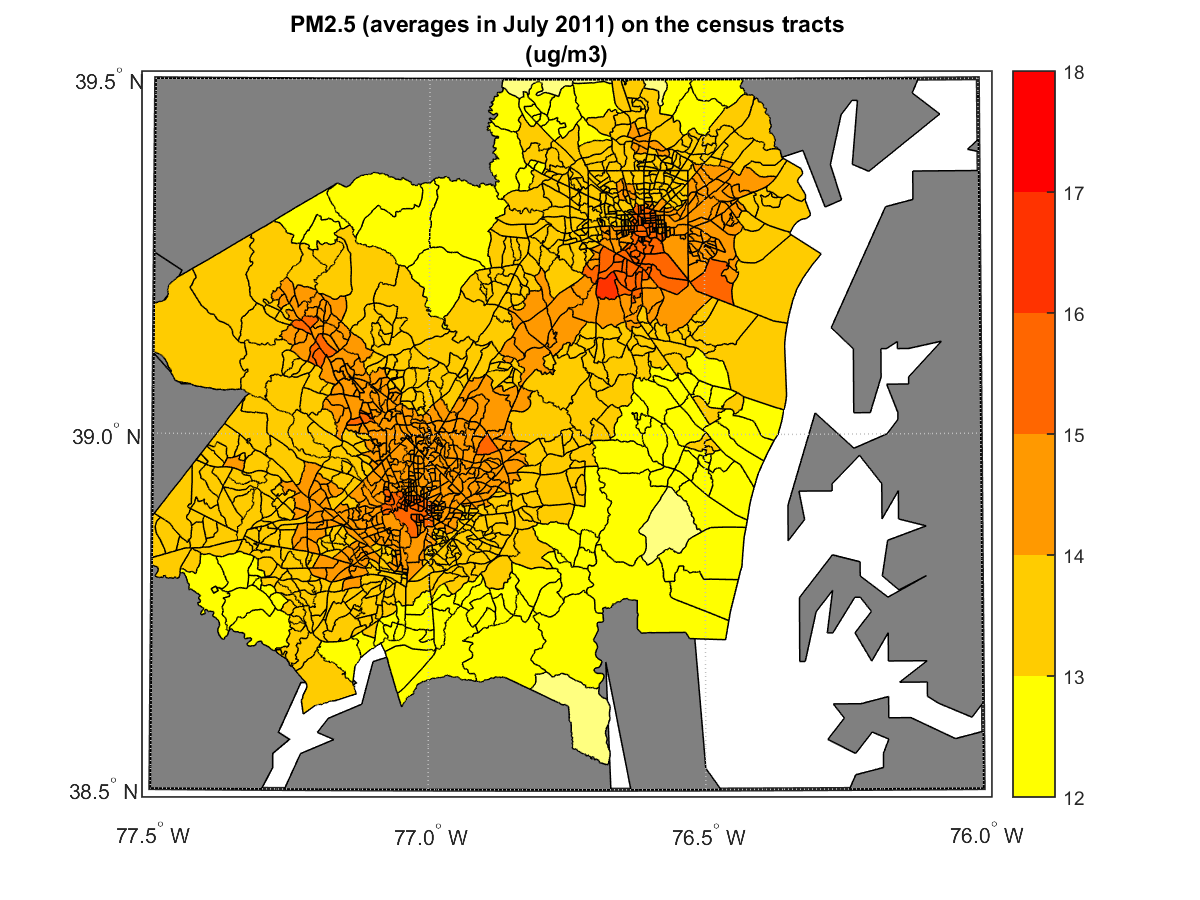 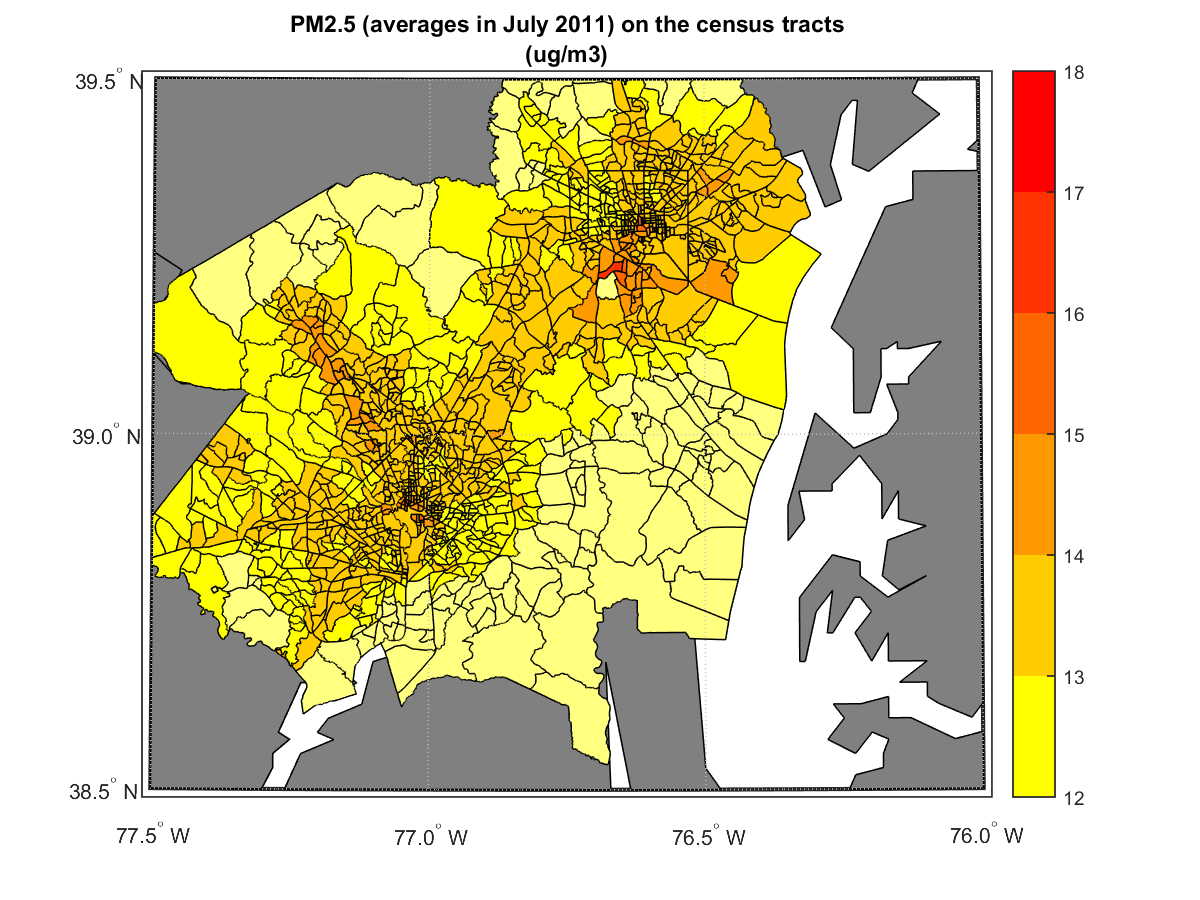 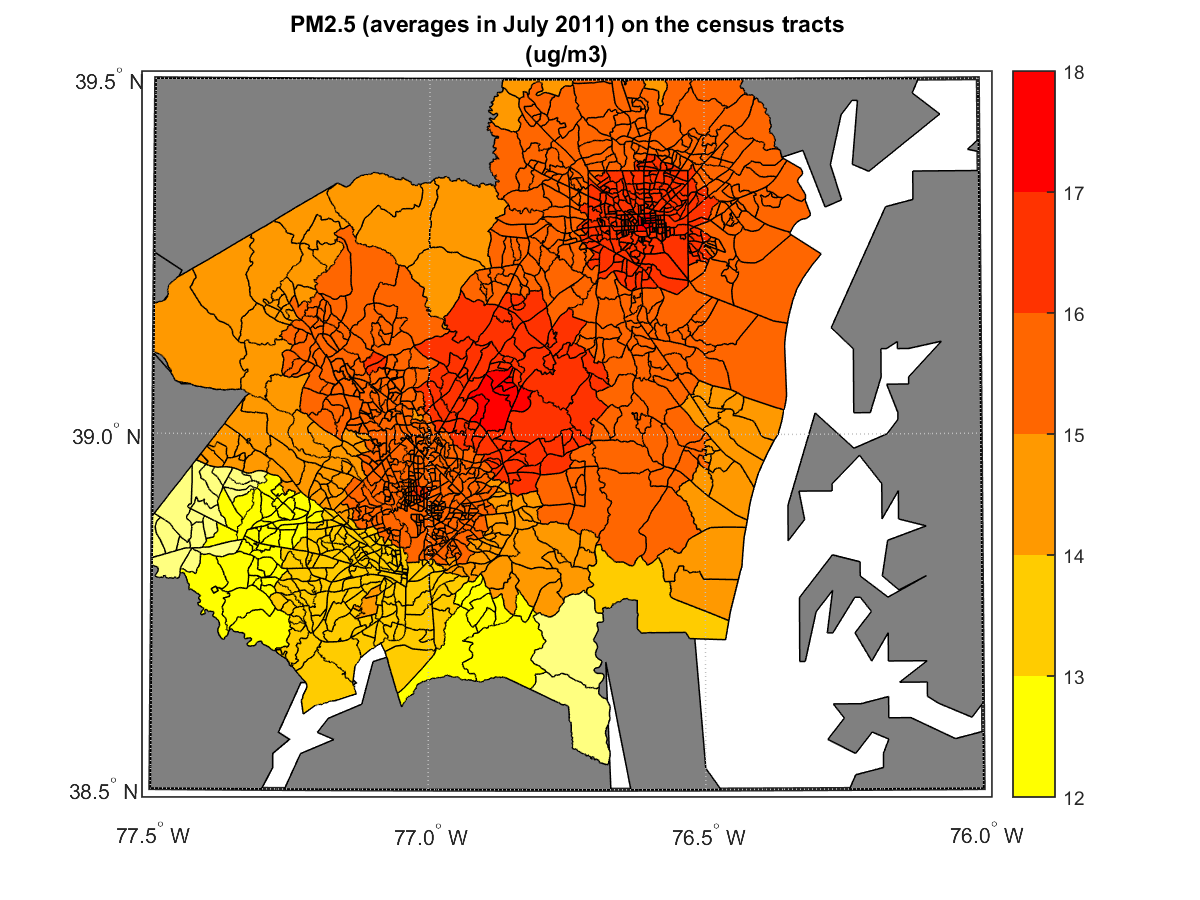 18

17

16

15

14

13

12
Baltimore
Washington, DC
8
PM2.5 Concentrations – Spatial Difference
Difference in PM2.5 concentrations between CMAQ grid resolution
Differences of ~1 – 2 µg/m3 (July 2011 average) in urban areas 
Potentially important for PM2.5 exposure estimates for urban populations
CMAQ 4x4km – CMAQ 1x1km
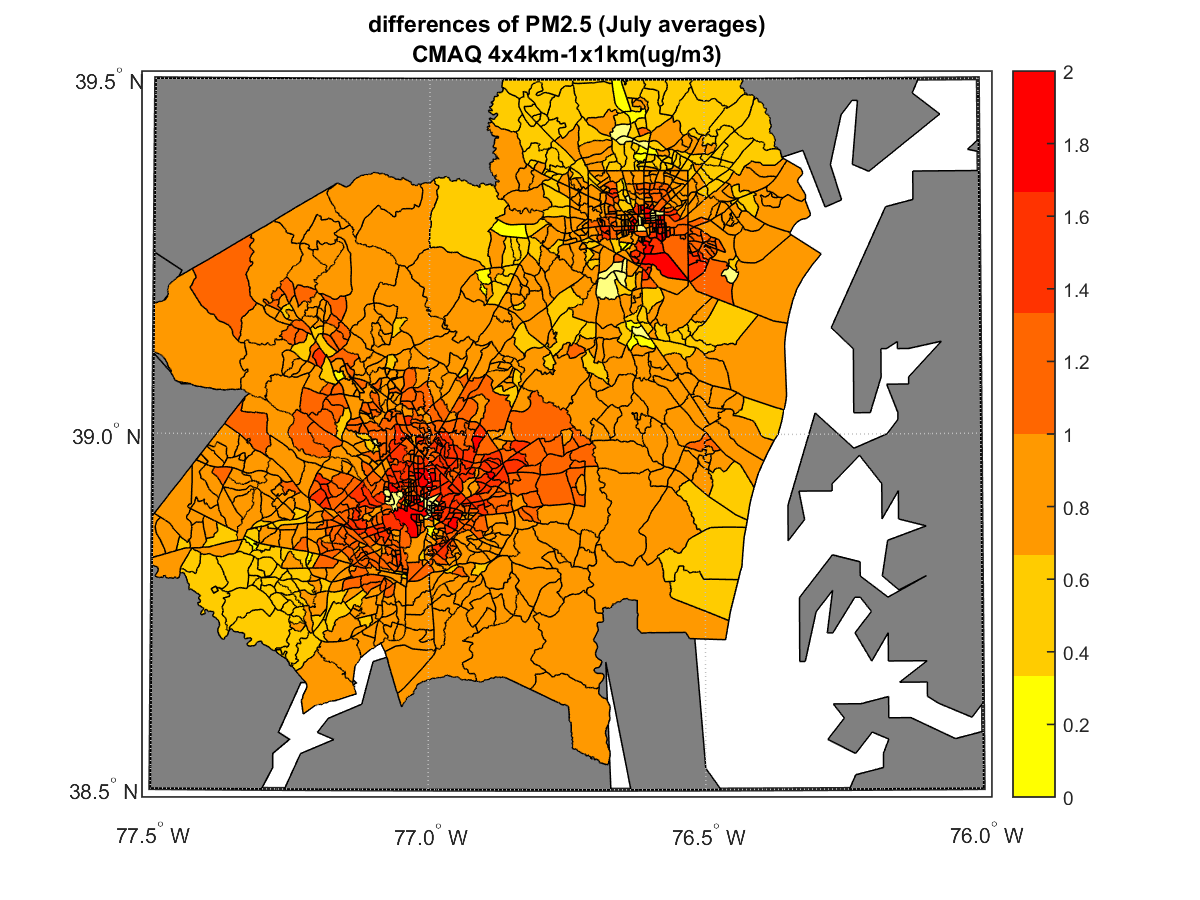 2.0

1.8

1.6

1.4

1.2

1.0

0.8

0.6

0.4

0.2

0
Baltimore
Washington, DC
9
PM2.5 Concentrations – Spatial Difference
Greater difference in PM2.5 concentrations between kriging and CMAQ
Differences > 2 µg/m3 (July 2011 average) due to CMAQ underestimation of PM2.5
Kriging – CMAQ 4x4km
CMAQ 4x4km – CMAQ 1x1km
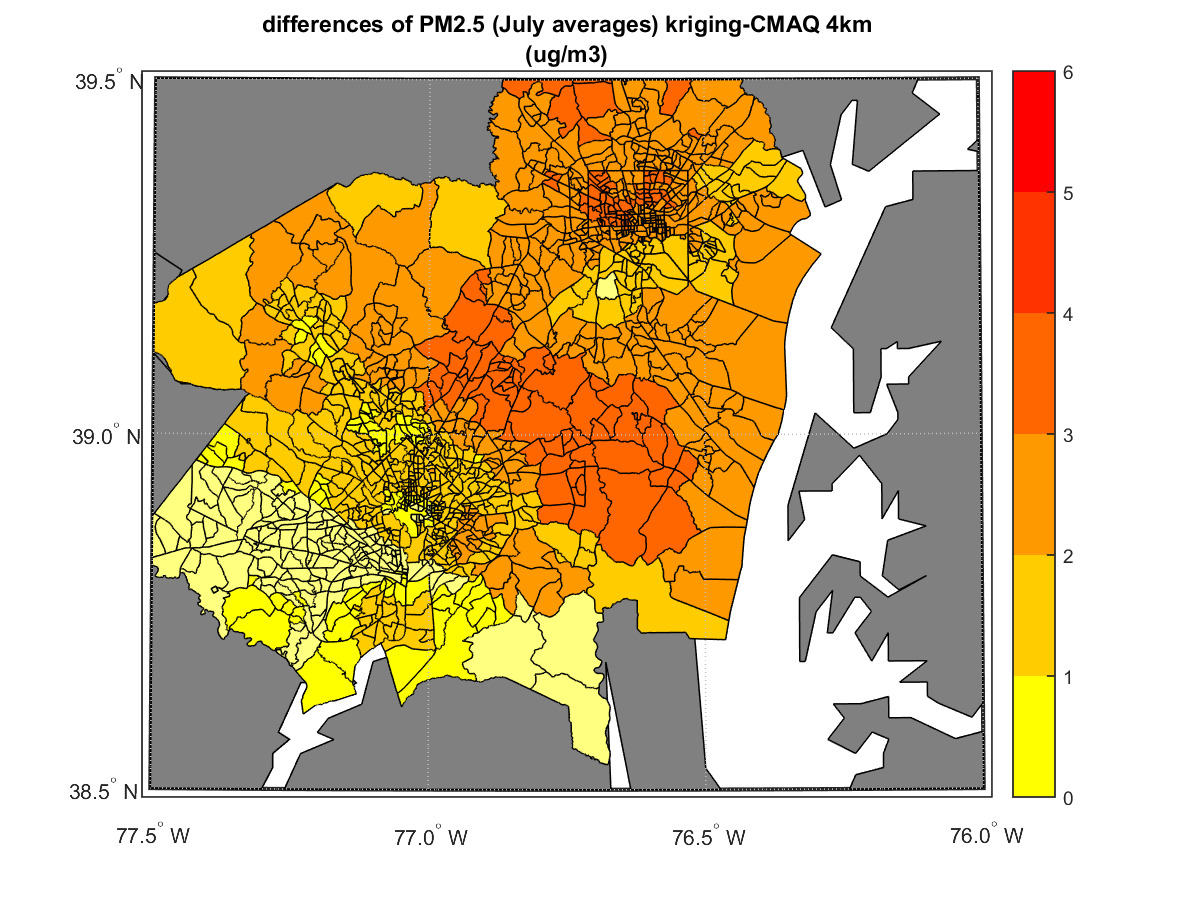 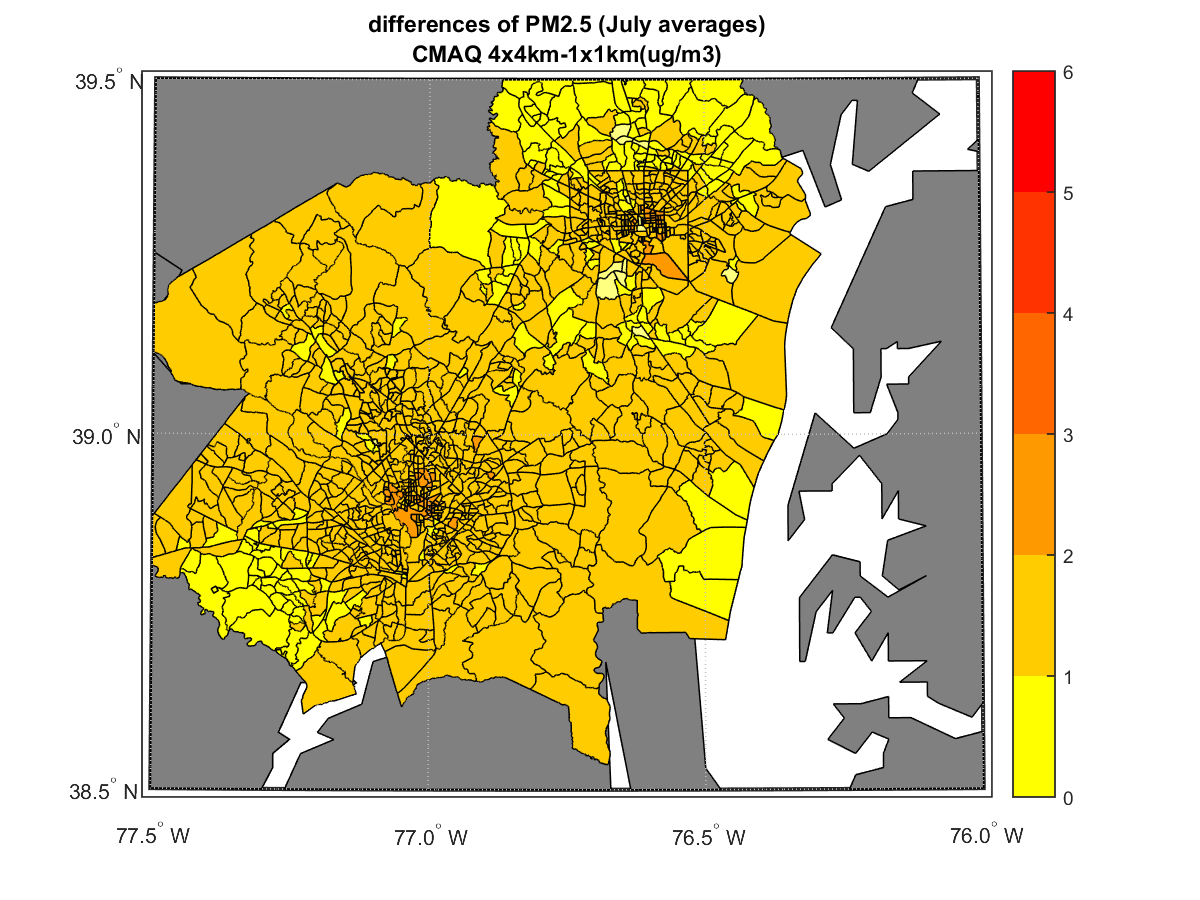 6


5


4


3


2


1


0
10
SHEDS-PM PM2.5 Exposures
Population distributions of PM2.5 exposure 
PM2.5 exposure distributions differ less than conc. input
Including worker commuting increases PM2.5 exposure only for CMAQ 1x1 km
Census tract average PM2.5 exposures
PM2.5 exposure ~60% of conc. input
Some variability by census tract, commuting
Exposure
Concentration
11
SHEDS-PM PM2.5 Exposures – Spatial Trends
Comparison of census tract average PM2.5 exposures for July 2011 without commuting
Average PM2.5 exposures similar spatially for CMAQ 4x4km and 1x1km
Higher magnitude and less variation in average PM2.5 exposures with kriging
CMAQ 4x4km
CMAQ 1x1km
Kriging
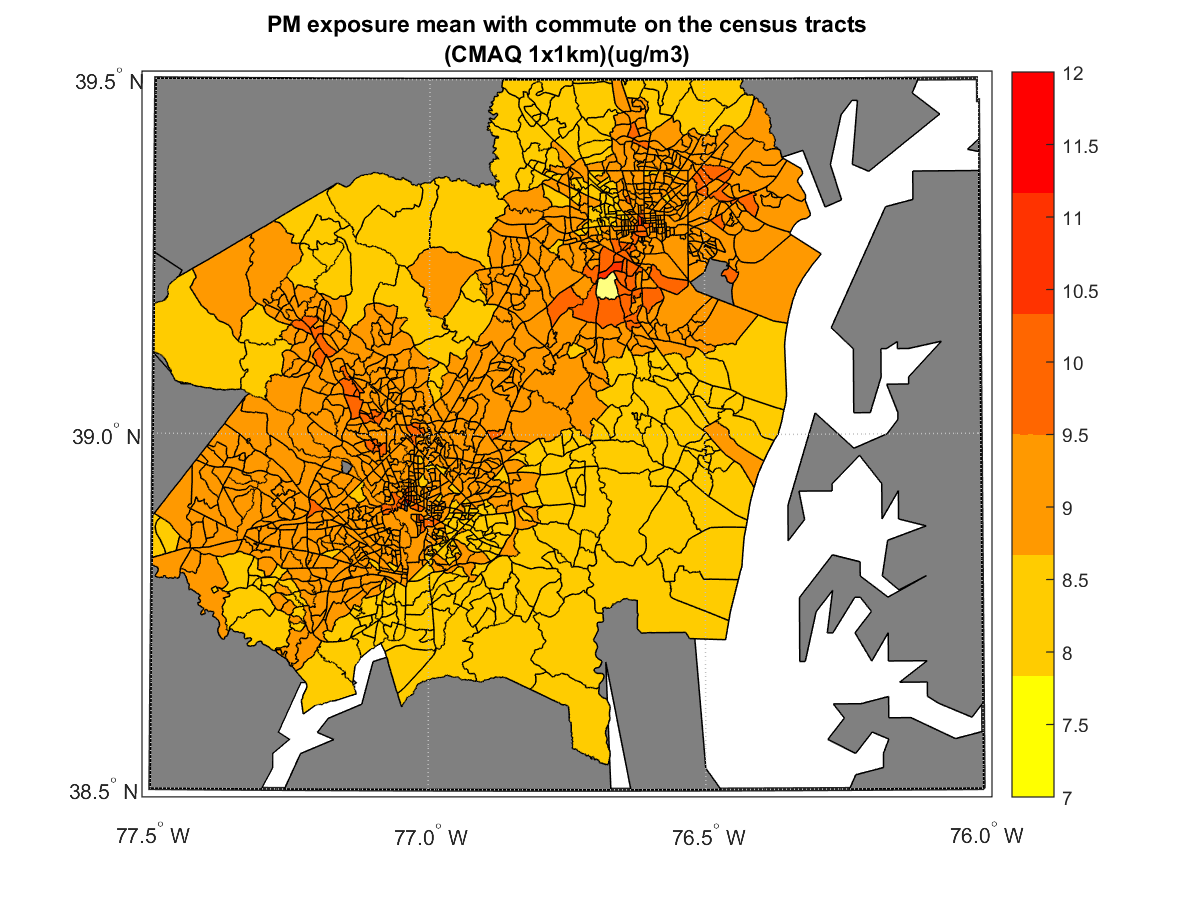 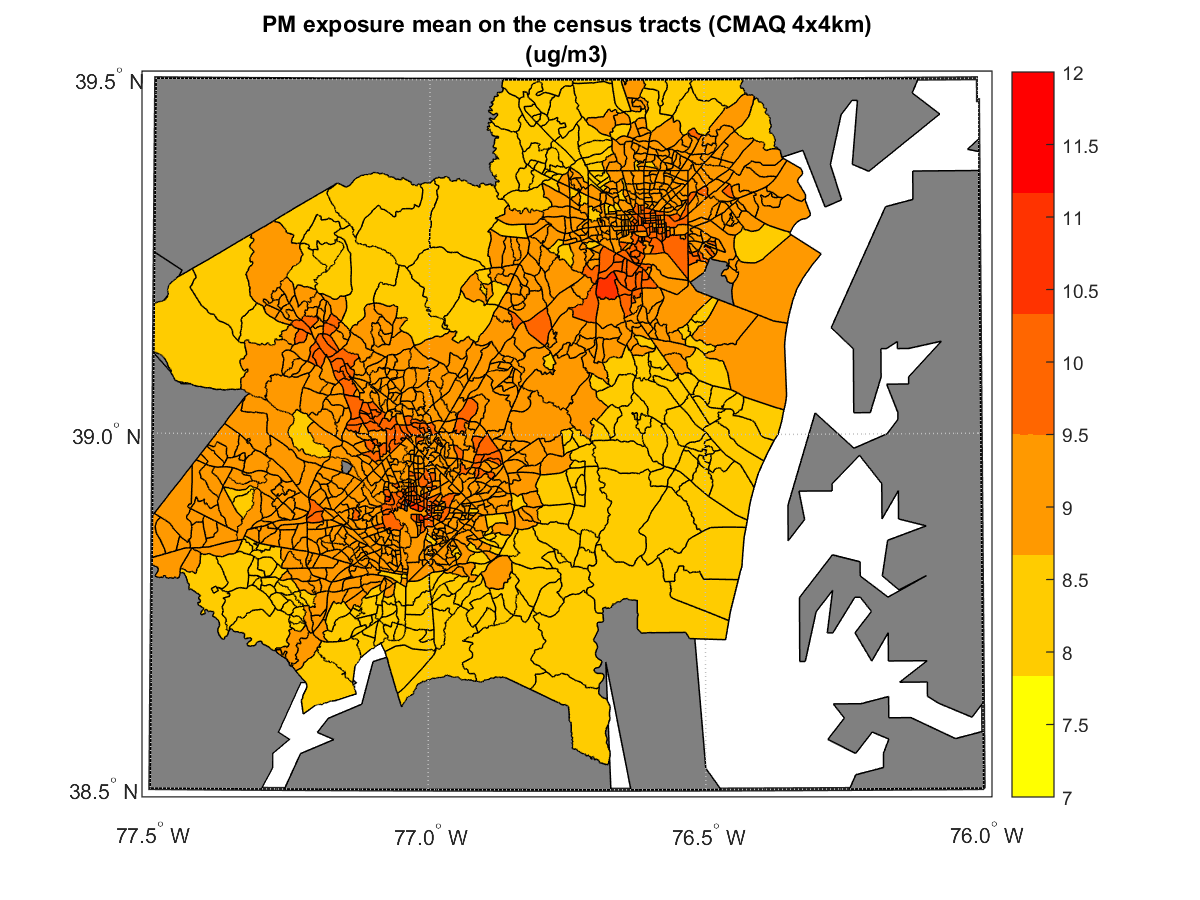 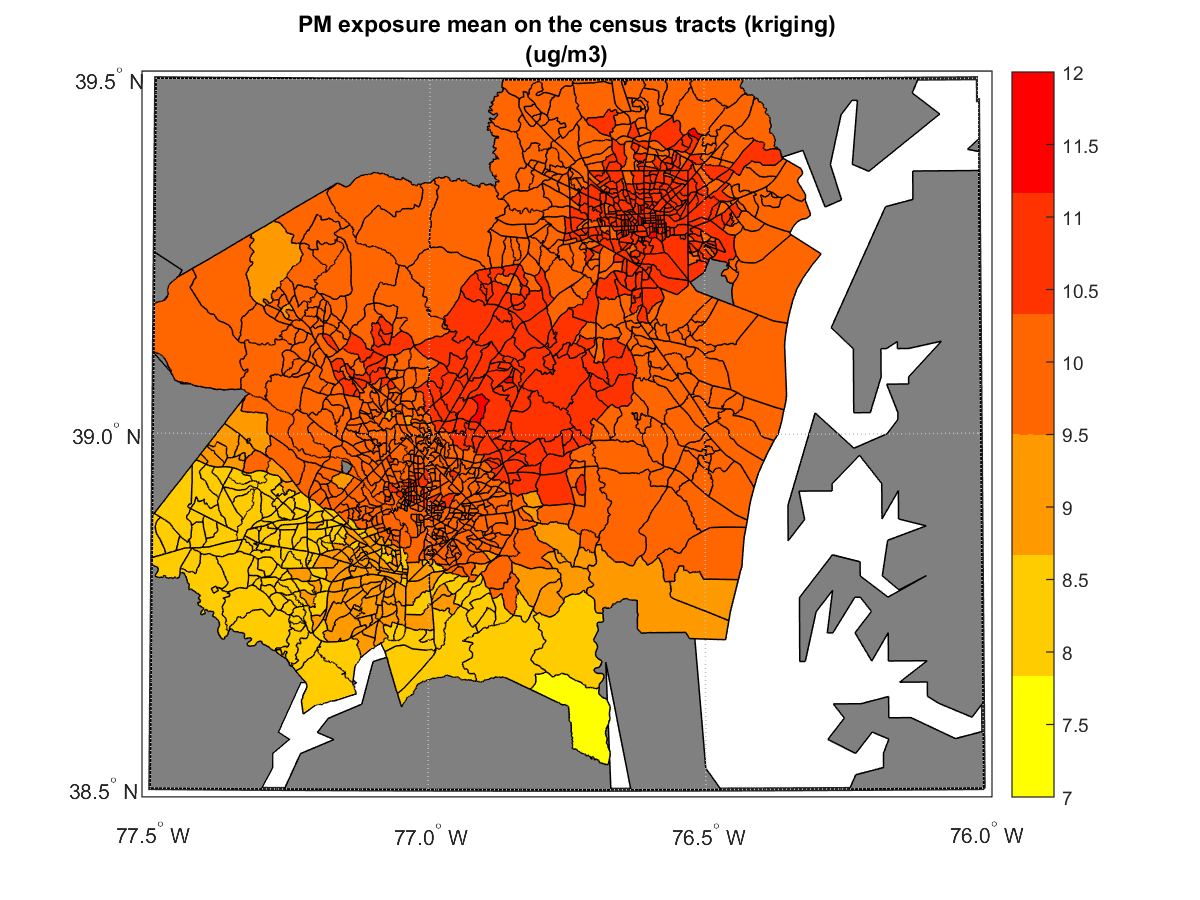 12

11

10

 9

 8

 7
12
SHEDS-PM PM2.5 Exposures – Spatial Trends
Comparison of census tract average PM2.5 exposures for July 2011 with commuting
Average PM2.5 exposures more similar spatially for CMAQ 4x4km and 1x1km when include worker commuting; same for kriging
CMAQ 4x4km
CMAQ 1x1km
Kriging
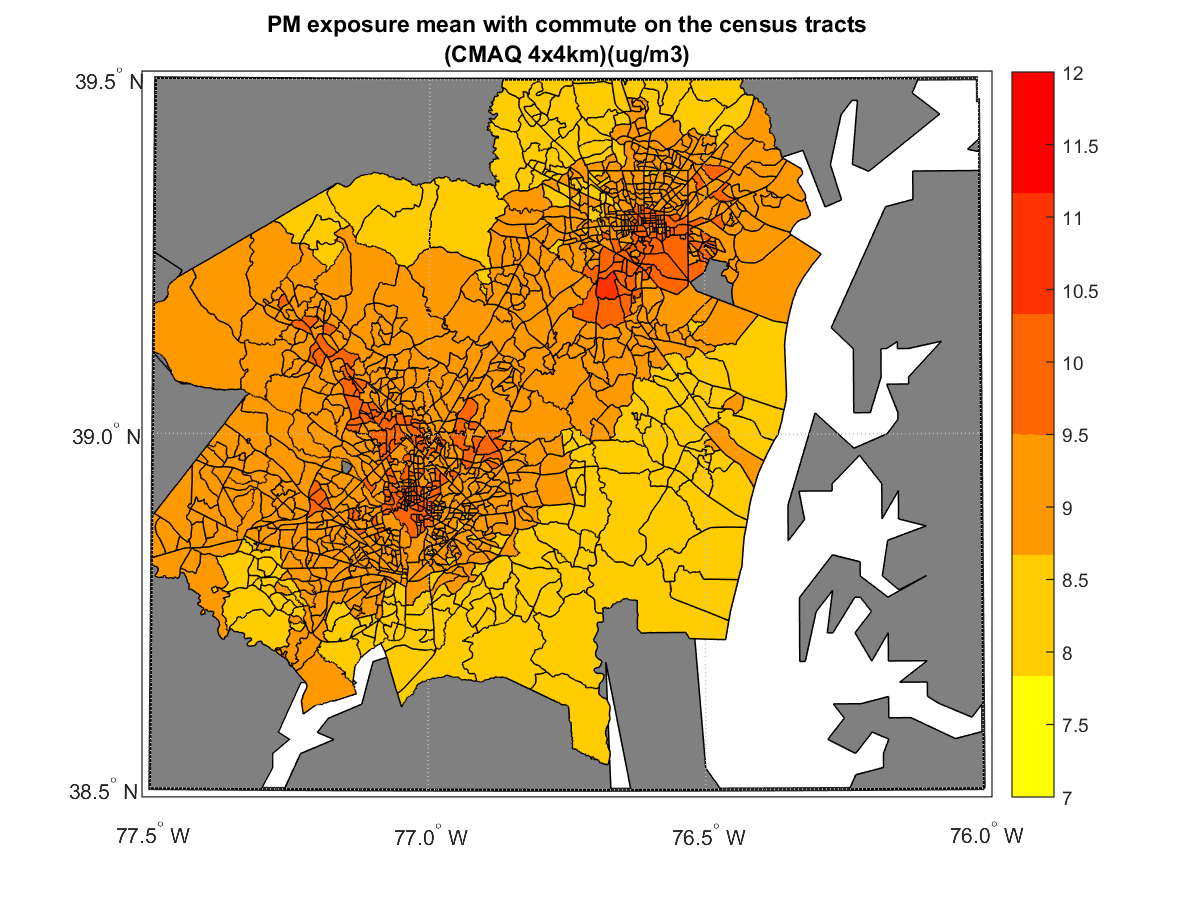 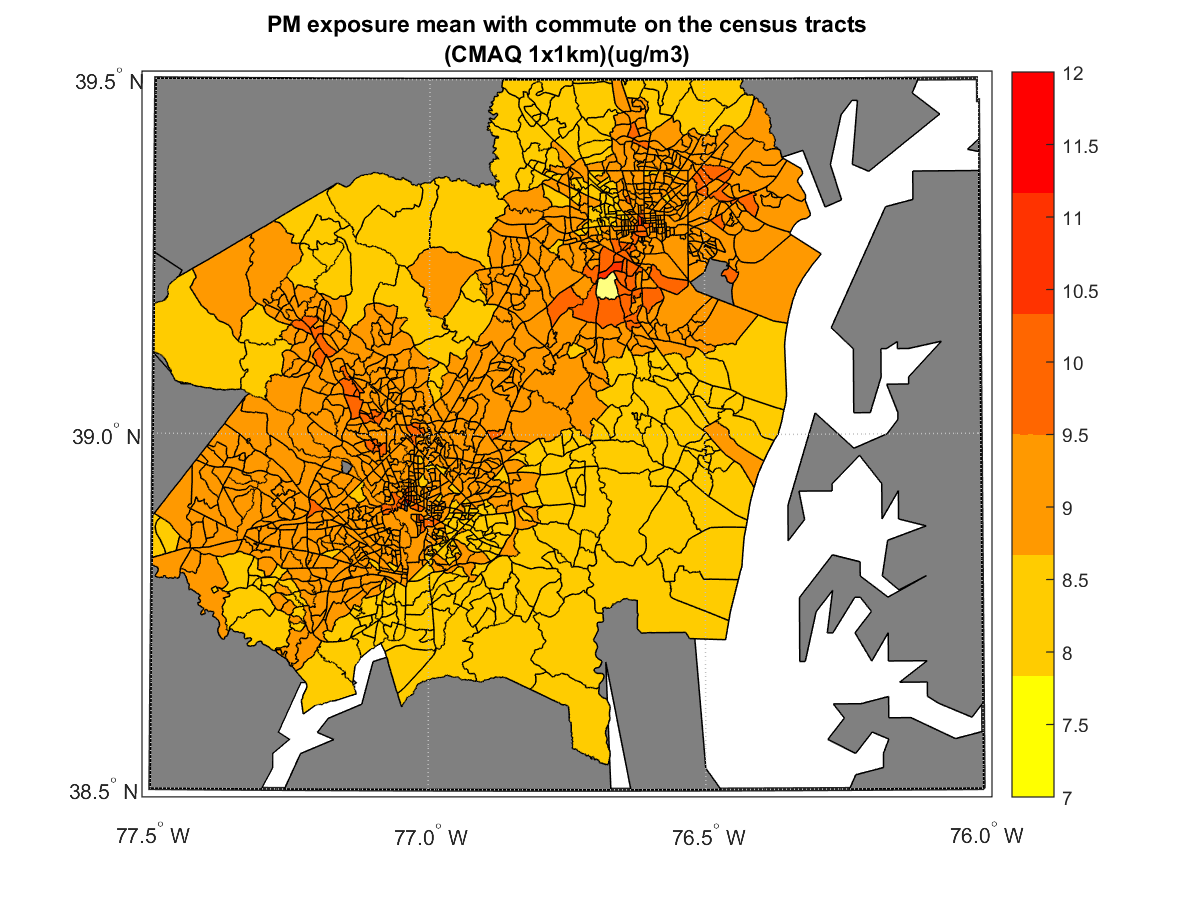 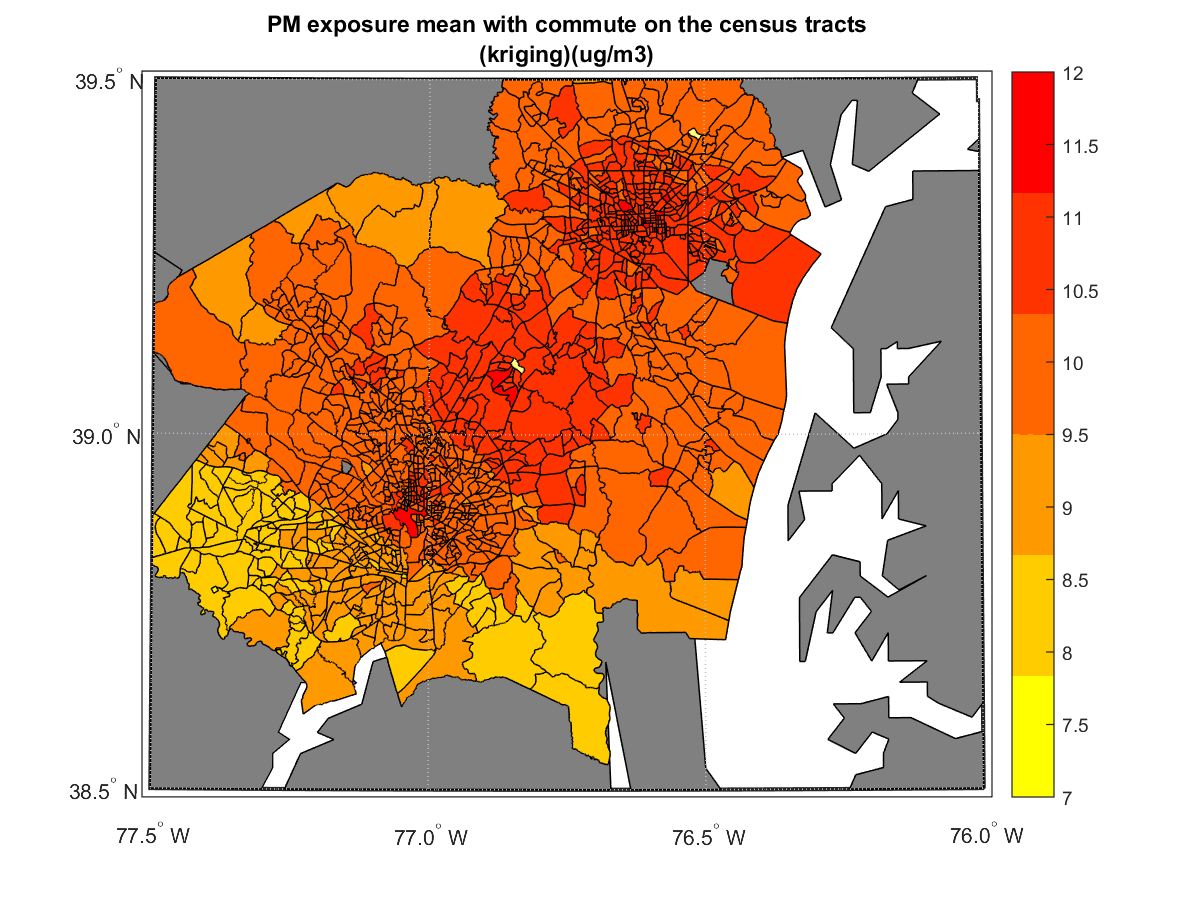 12

11

10

 9

 8

 7
13
PM2.5 Conc. vs. Exposures – Spatial Difference
Comparison of differences between CMAQ grid resolutions (4x4km – 1x1km) for census tract average PM2.5 concentrations and exposures 
PM2.5 concentrations differences ~1 – 2 µg/m3 vs. ~0.5 – 1.0 µg/m3 for PM2.5 exposure differences in urban areas, and < 0.5 µg/m3 for PM2.5 exposure with commuting
PM2.5 Concentration Difference
PM2.5 Exposure Difference
Without Commuting
PM2.5 Exposure Difference
With Commuting
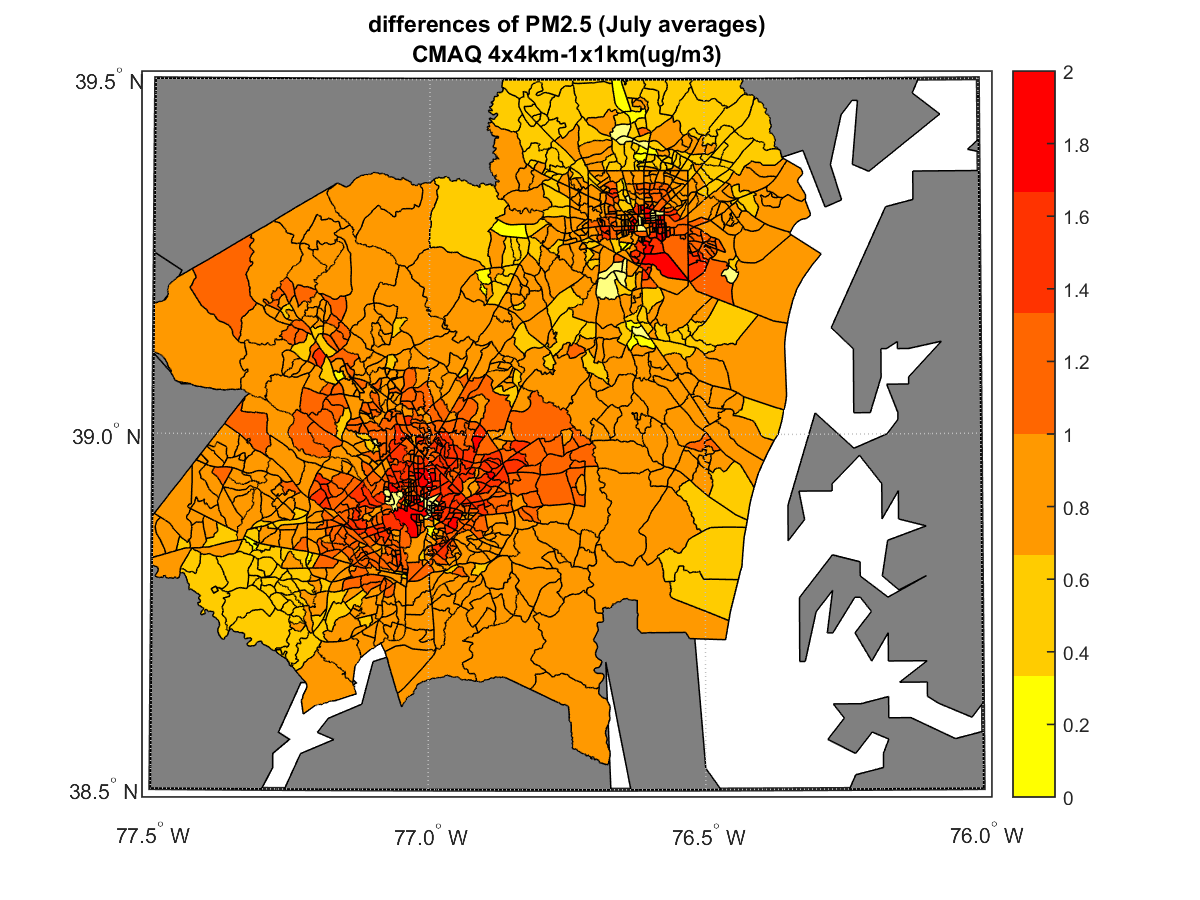 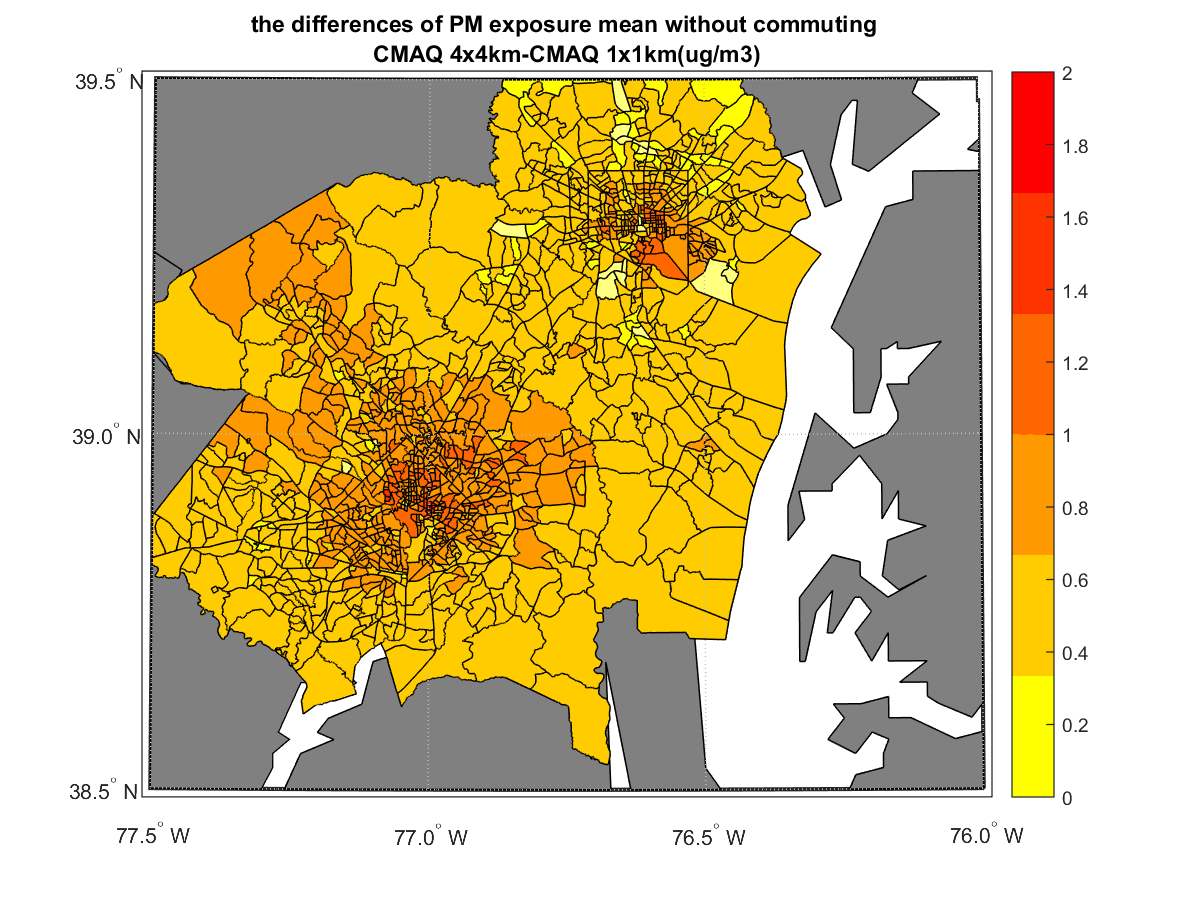 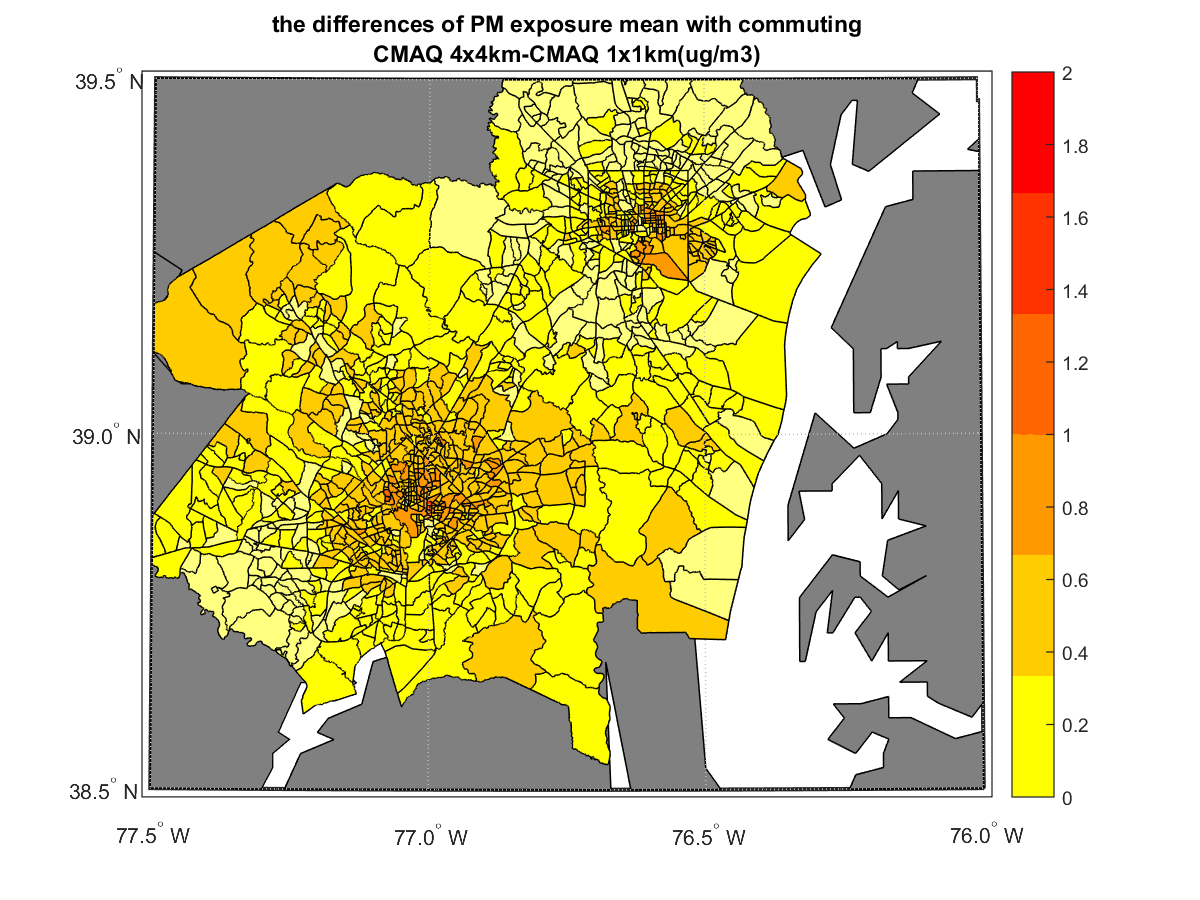 2.0


1.5


1.0


0.5


0
Baltimore
Washington, DC
14
Summary
Results of case study application of SHEDS-PM indicate that:
Differences in modeled estimates of PM2.5 exposures are smaller than differences in PM2.5 concentrations between CMAQ grid resolutions 
Incorporating time spent in indoor locations and factors influencing indoor PM2.5 levels may reduce magnitude of differences
Accounting for worker commuting to different census tracts with higher/lower concentrations further reduces magnitude
Due to lack of spatial coverage of monitoring sites in urban areas, using CMAQ output for human exposure modeling may provide improved characterization of spatial variability, with adjustment for model bias
Fine-scale CMAQ grid resolution of 4x4km may be sufficient for modeling PM2.5 exposures compared to 1x1km 
Further analyses and future work
Investigate urban areas and populations more closely to confirm results
Incorporate temperature and wind speed data from WRF/CMAQ in estimates of residential air exchange rates
15
Questions?





Disclaimer:  The views expressed in this presentation are those of the authors and do not necessarily represent the views or policies of the U.S. Environmental Protection Agency.